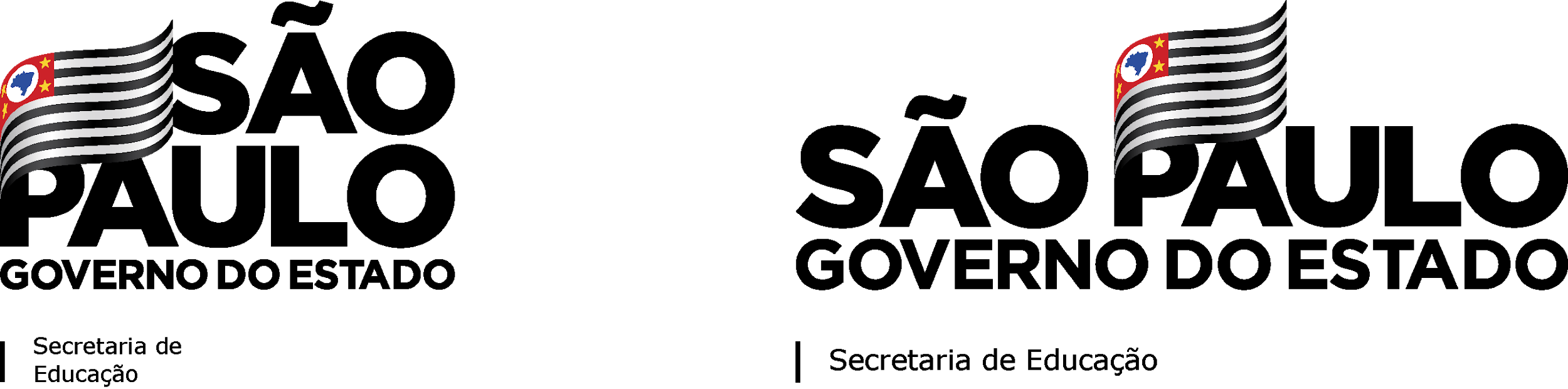 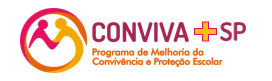 Dezembro/ 2019
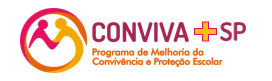 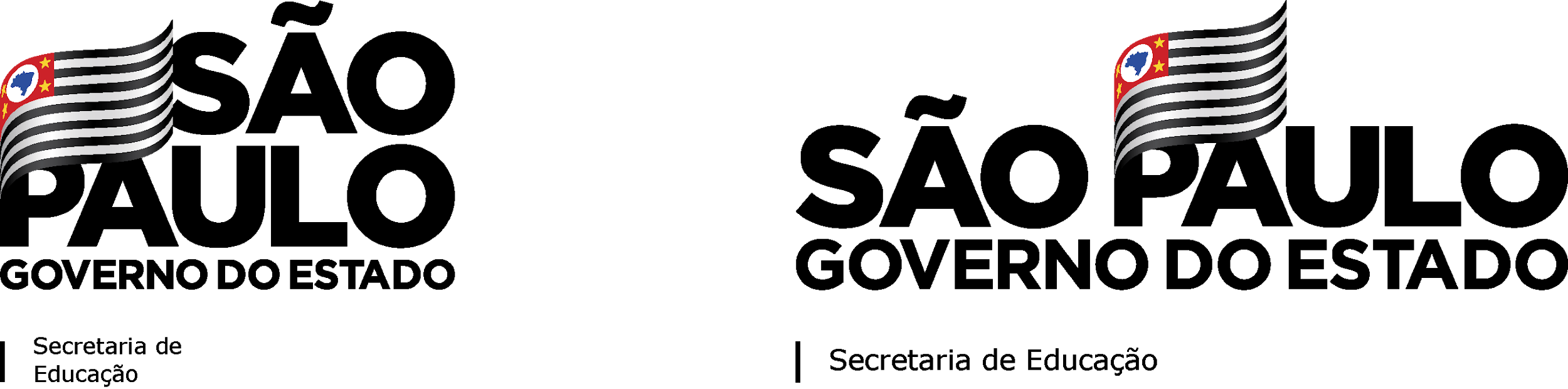 PROJETO ACOLHIMENTO
2
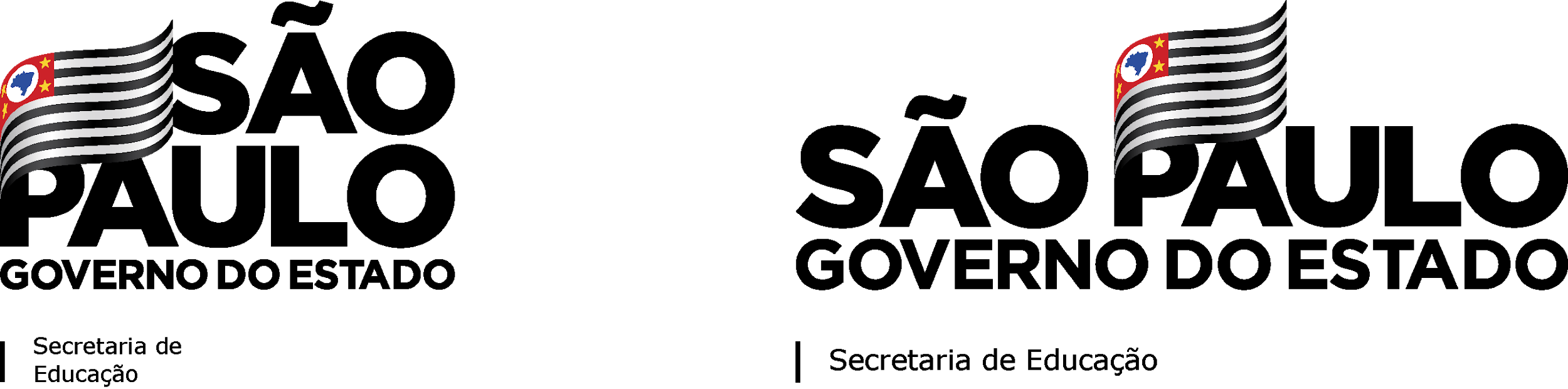 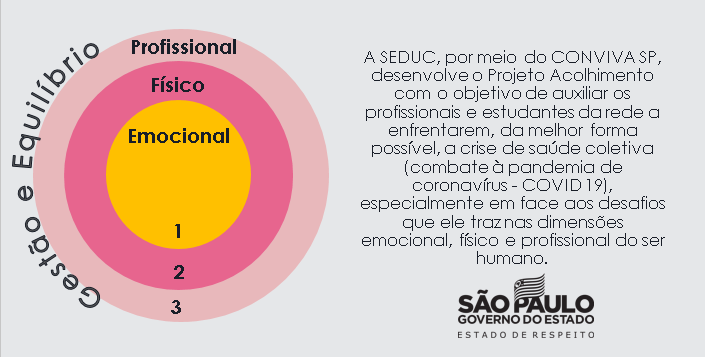 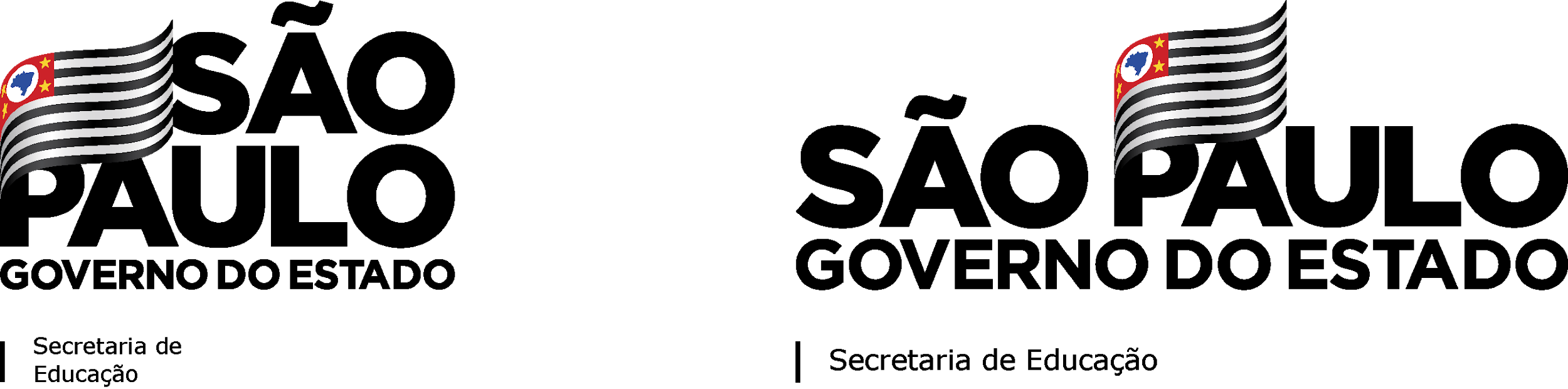 3
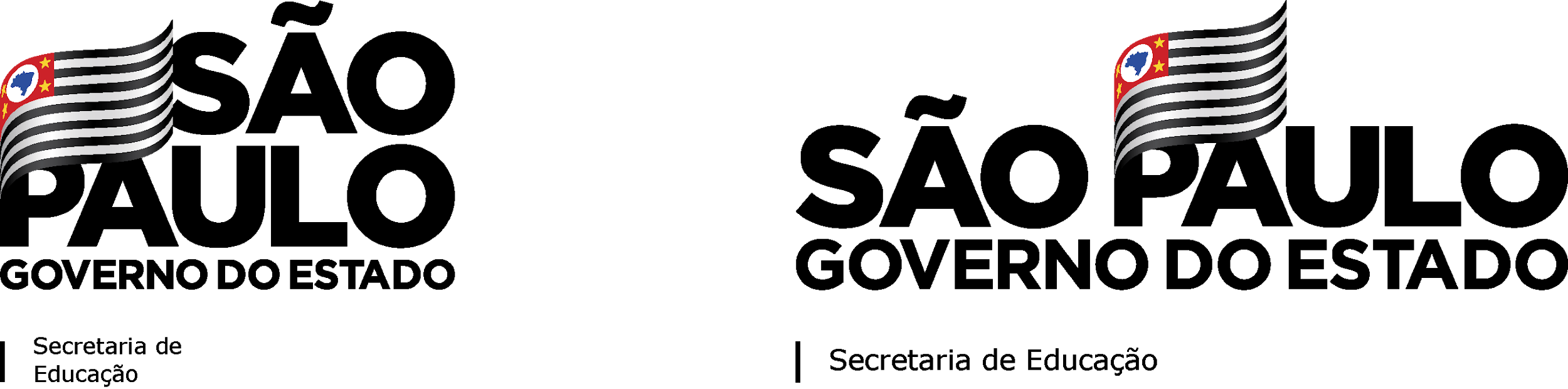 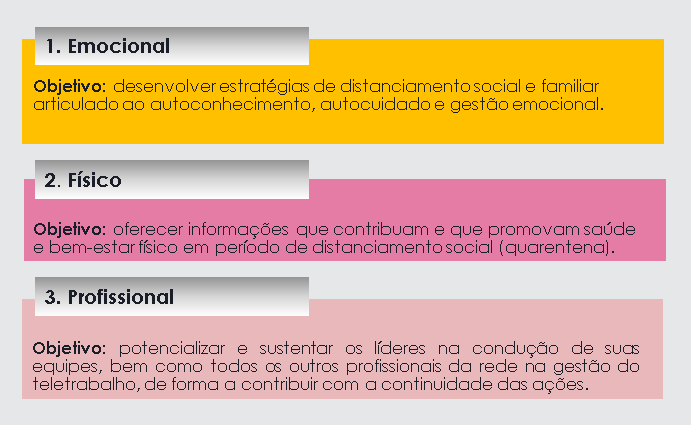 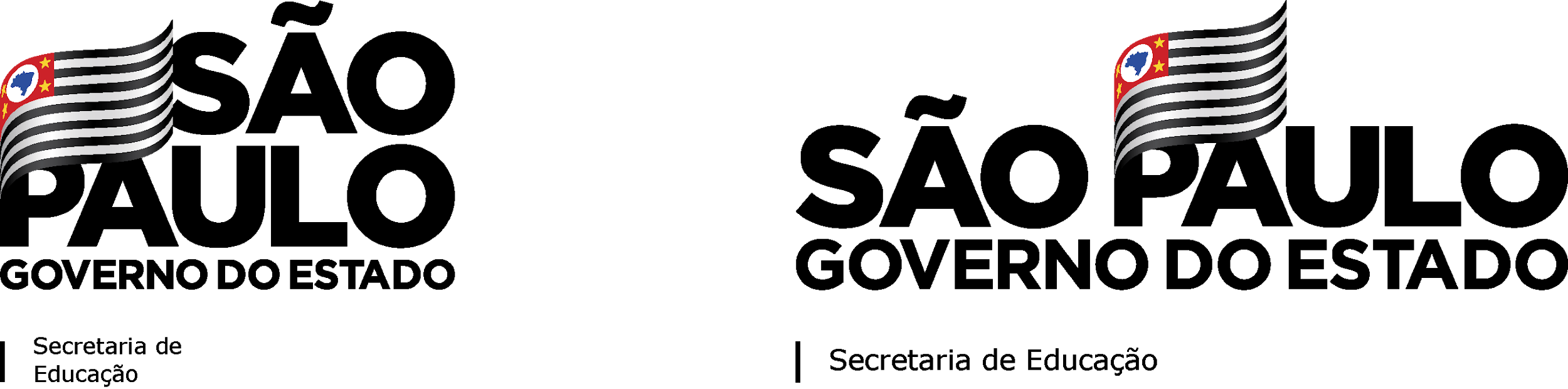 ESTRATÉGIAS
4
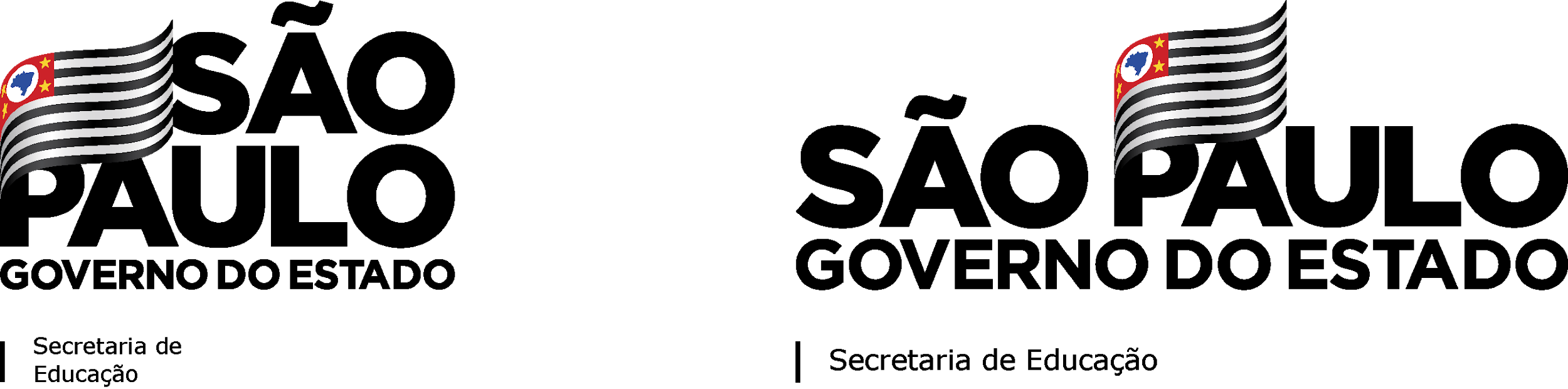 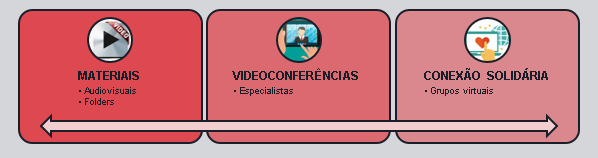 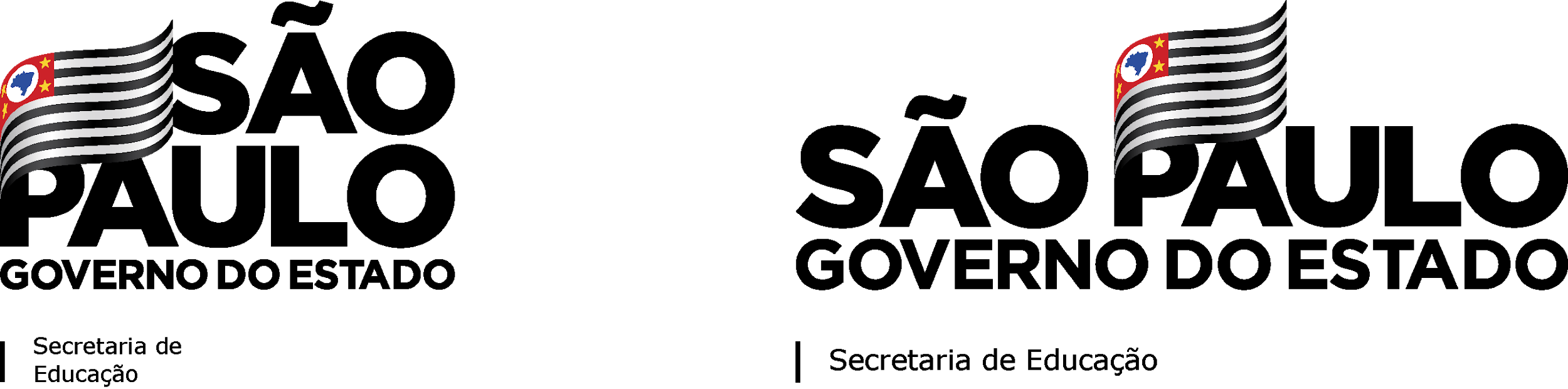 CONEXÃO   SOLIDÁRIA
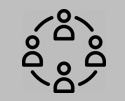 5
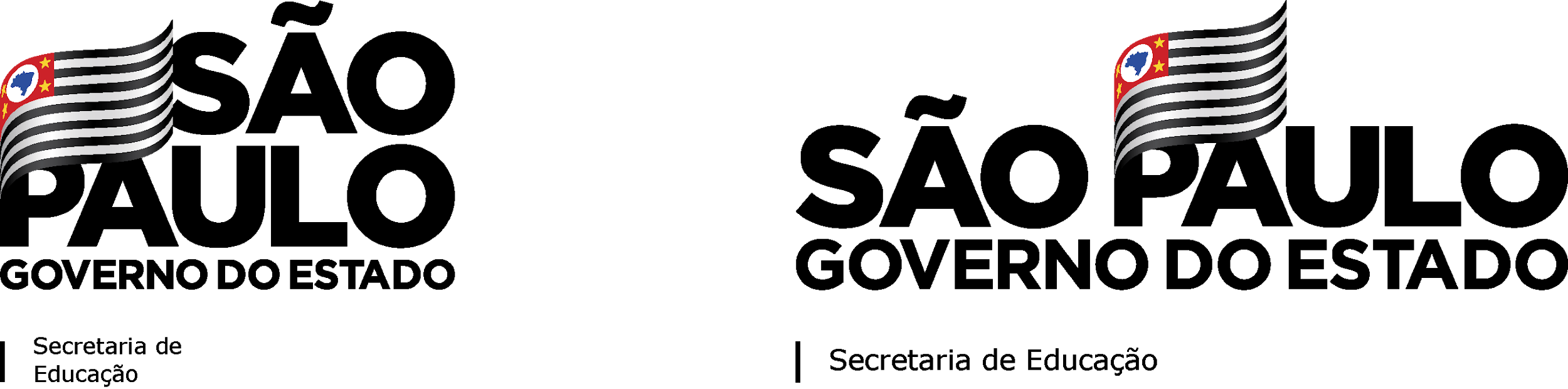 Convite à rede para criar e intensificar grupos virtuais de interação e compartilhamento de ideias e soluções criativas nesta fase de distanciamento social. Os grupos têm o intuito de ajuda mútua entre pares e podem ser um espaço aberto para troca de experiências em geral, ou mais direcionado a um foco (dicas de atividades físicas, literatura, artes, receitas, meditação, etc). O grupo deve ser espontâneo com o objetivo de conectar uns aos outros, ajudando e recebendo ajuda.
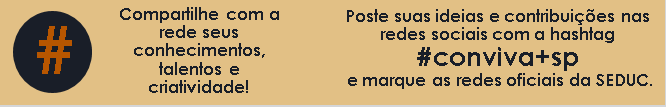 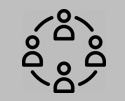 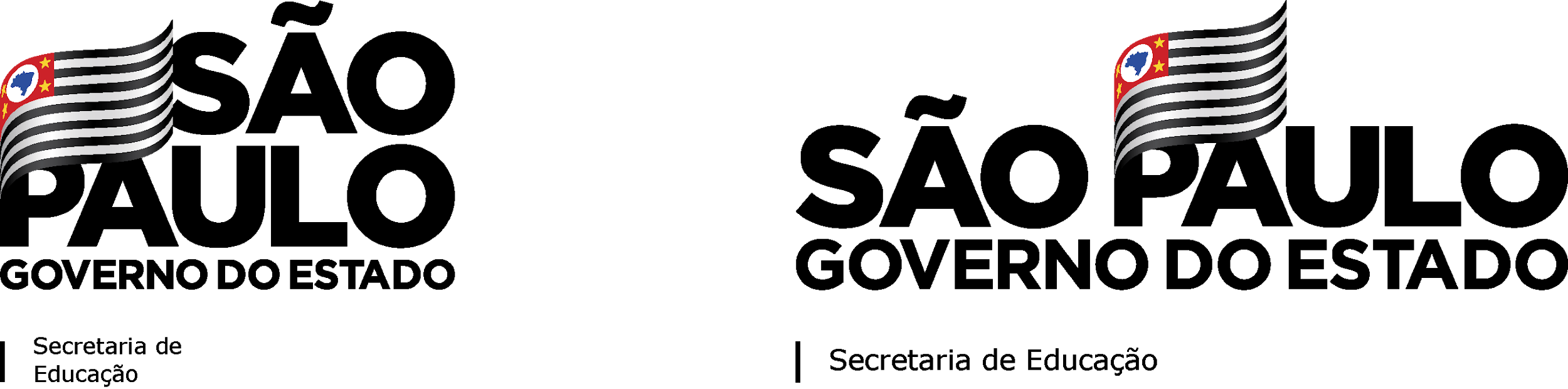 CONEXÃO   SOLIDÁRIA
6
OBJETIVOS
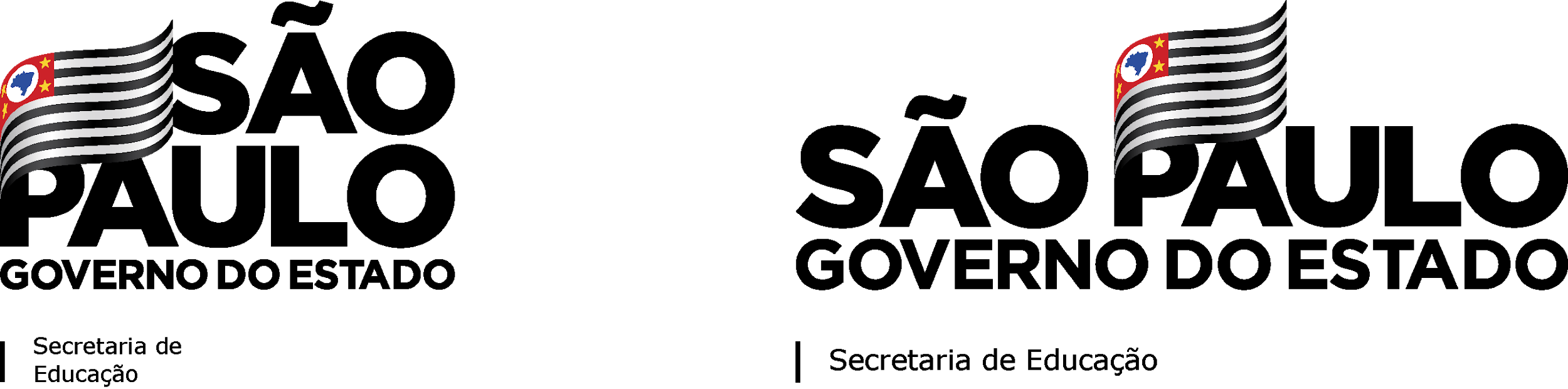 Apoiar e potencializar as ações dos líderes na condução de suas equipes no trabalho em Home Office de forma a contribuir com a continuidade das ações em acordo com as prioridades estabelecidas pela SEDUC
Promover o desenvolvimento de habilidades de liderança
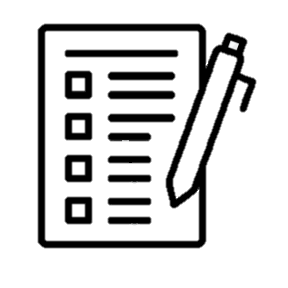 Promover, estimular e apoiar a identificação e adoção de estratégias de enfrentamento aos transtornos e dificuldades resultantes do isolamento familiar e social
Promover o desenvolvimento de habilidades socioemocionais
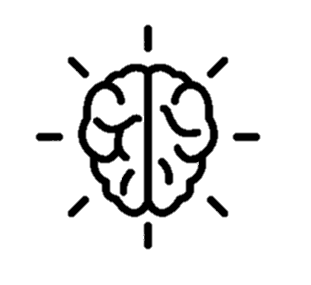 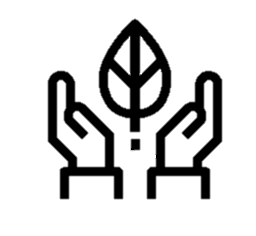 Apoiar e estimular rede apoio, suporte , informação e solidariedade que promova o acolhimento entre pares desenvolvendo e potencializando sentimento de pertença e senso de coletividade para enfrentamento à situação de crise de saúde coletiva (combate à pandemia do Coronavírus)
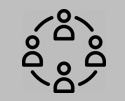 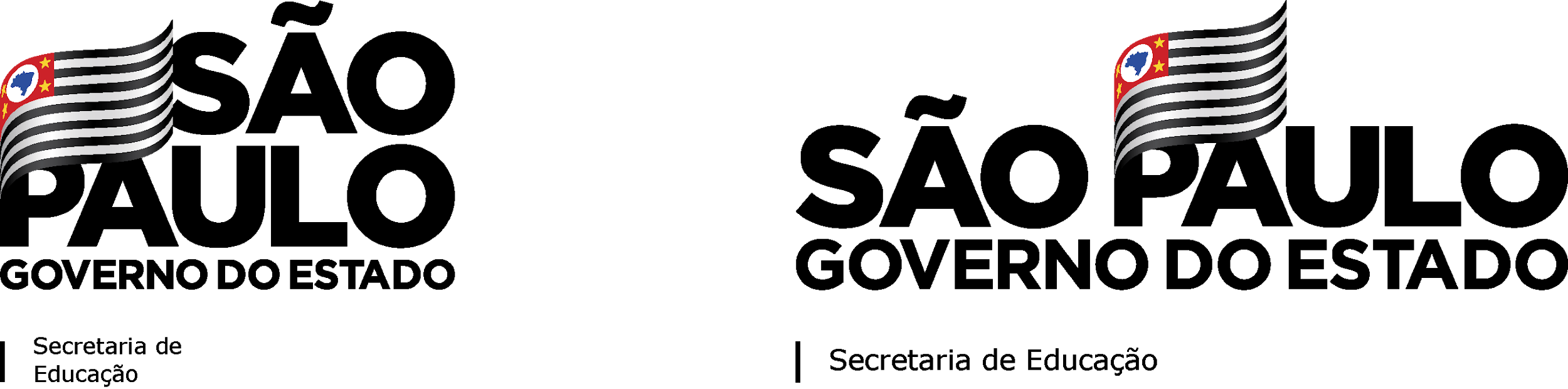 CONEXÃO   SOLIDÁRIA
7
O QUE FAZ SENTIDO ... 
                  ... NOSSOS PRINCÍPIOS /VALORES
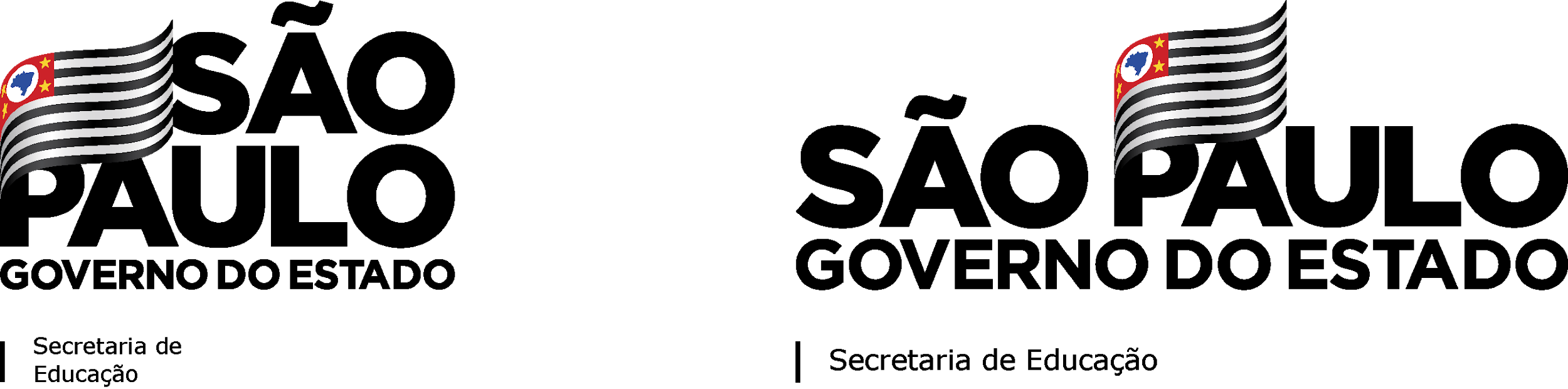 1. Abster de julgamento
2. Autoconsciência
3. Autorresponsabilidade
4. Generosidade
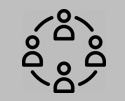 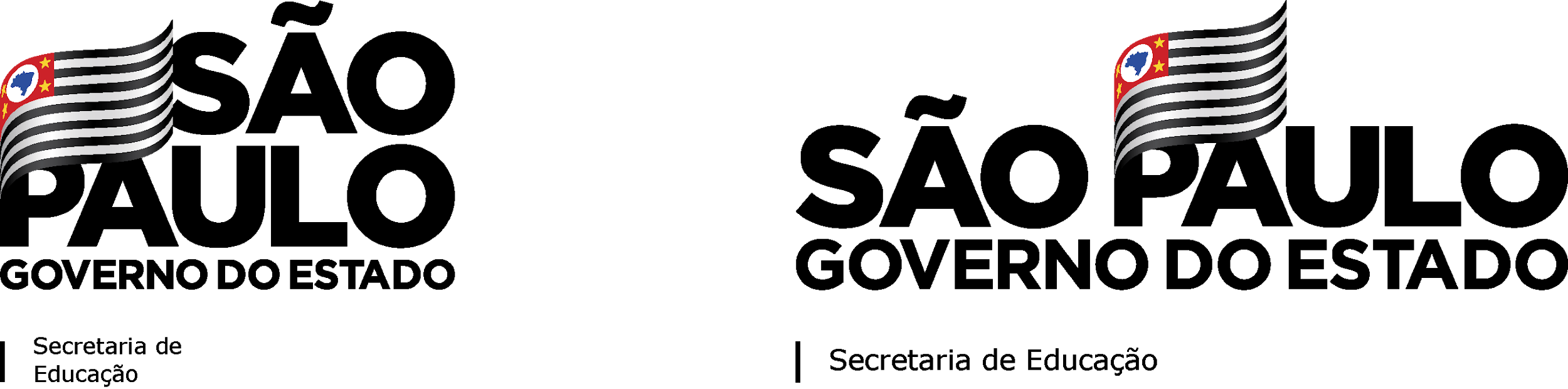 CONEXÃO   SOLIDÁRIA
8
NOSSO MODELO 
   UMA ESTRUTURA ESTRATIFICADA...   
   ... PORÉM, FLEXÍVEL.
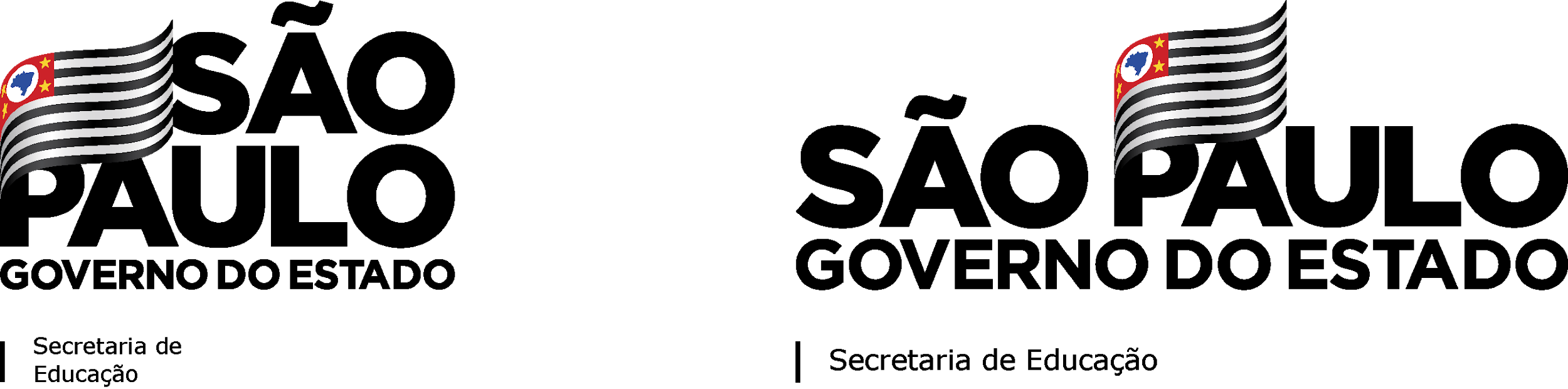 Movimento fluido, em ondas de expansão e mobilização que respeite os interesses e necessidades da comunidade local de servidores.
Liderança 2ª e 3ª linha
Liderança 1ª linha
Pontos Focais
Servidores
Coordenadores
Dirigentes 
Diretores de Departamentos
Rede de pares
Diretores de Centro
Lideres de Projetos
Lideranças informais 
Multiplicadores
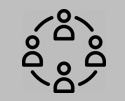 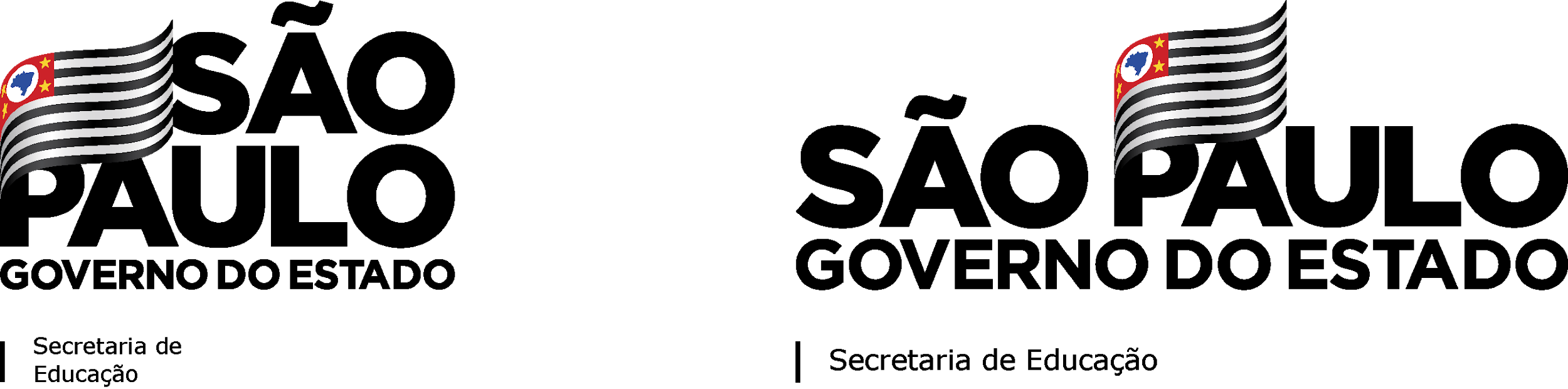 CONEXÃO   SOLIDÁRIA
9
COMO COMEÇAR
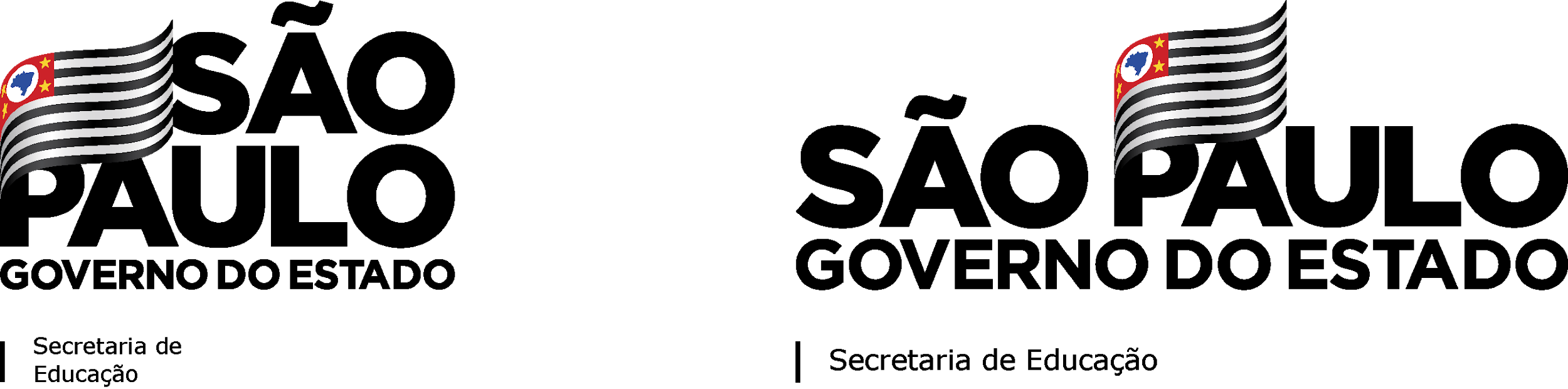 Agende a reunião de apresentação evitando grupos grandes , priorize as lideranças estratégicas formais ou não; 
Estabeleça os principais “combinados” como horário , dia da semana, uso da ferramenta institucional;
Organize a sala virtual da equipe no TEAMS e faça o agendamento das reuniões previamente;
Organize as pastas para compartilhamento de material de apoio e para registros.
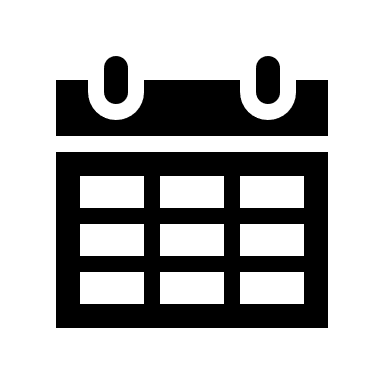 No primeiro encontro , para aquecer, proponha um tema comum ao grupo  e mais ameno  (organização do trabalho em home office, gestão da rotina, etc), disponibilize algum material como texto, artigo, vídeo e outros;
A partir do primeiro encontro solicite sugestões de tema e que os próprios participantes compartilhem materiais no chat ou pastas disponíveis;
Prepare-se com antecedência para cada encontro , não esqueça de ter Plano B.
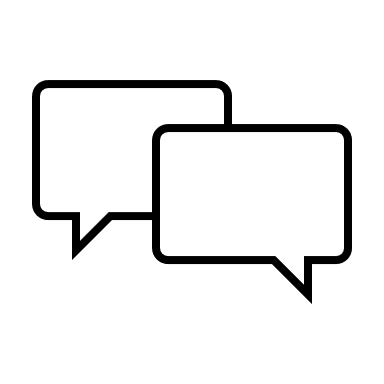 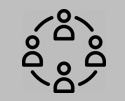 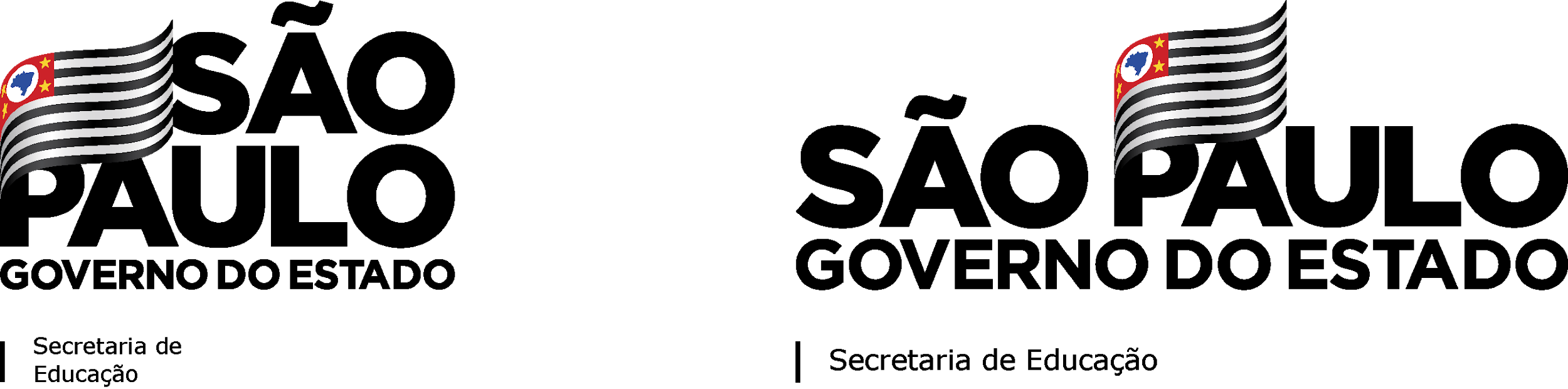 CONEXÃO   SOLIDÁRIA
10
O QUE NÃO PODE FALTAR
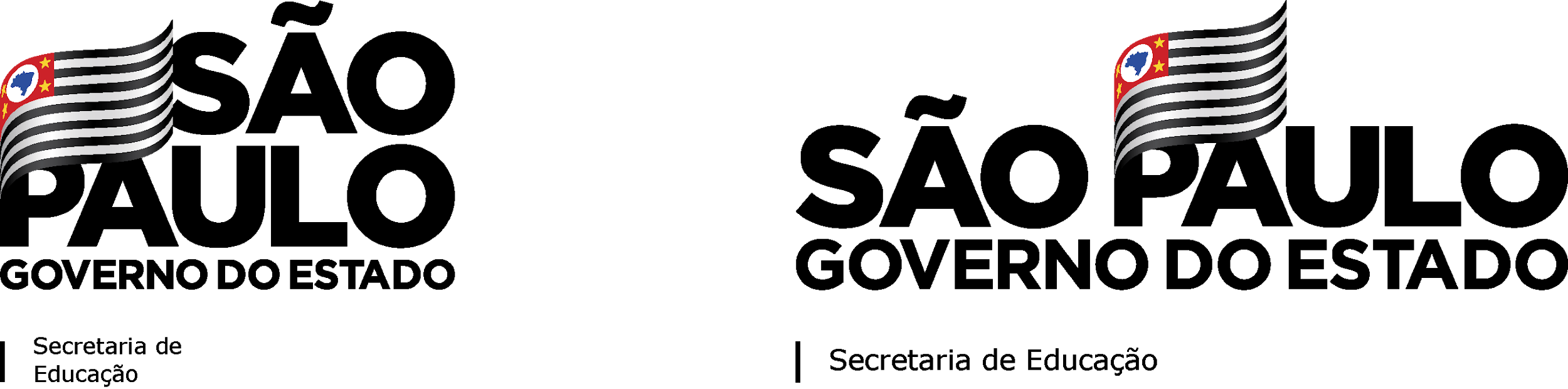 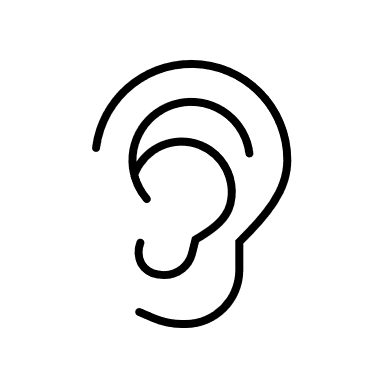 O exercício da escuta ativa, para preservação da liberdade de expressão de ideias e emoções com o exercício dos princípios acordados;
Valorização da presença, participação (ativa ou não) de cada membro do grupo;
Estímulo à multiplicação das ações de conexão em suas equipes ou outros;
Respeito aos combinados e à dinâmica e funcionamento do grupo;
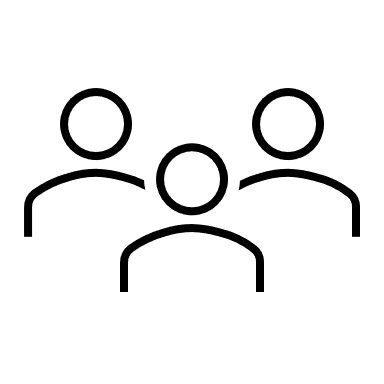 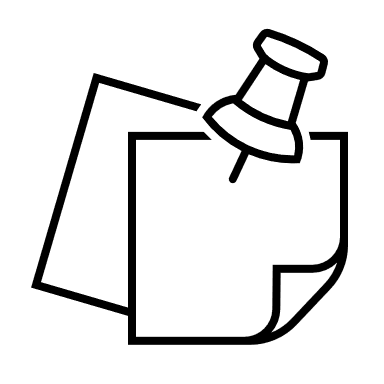 Registro das ações desenvolvidas pelos participantes, o Diário de Bordo é uma opção;
Acompanhamento ativo e sistemático do grupo com registro do andamento de cada encontro: número de participantes, temas abordados , material compartilhado , grau de interação , nível de humor , etc
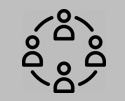 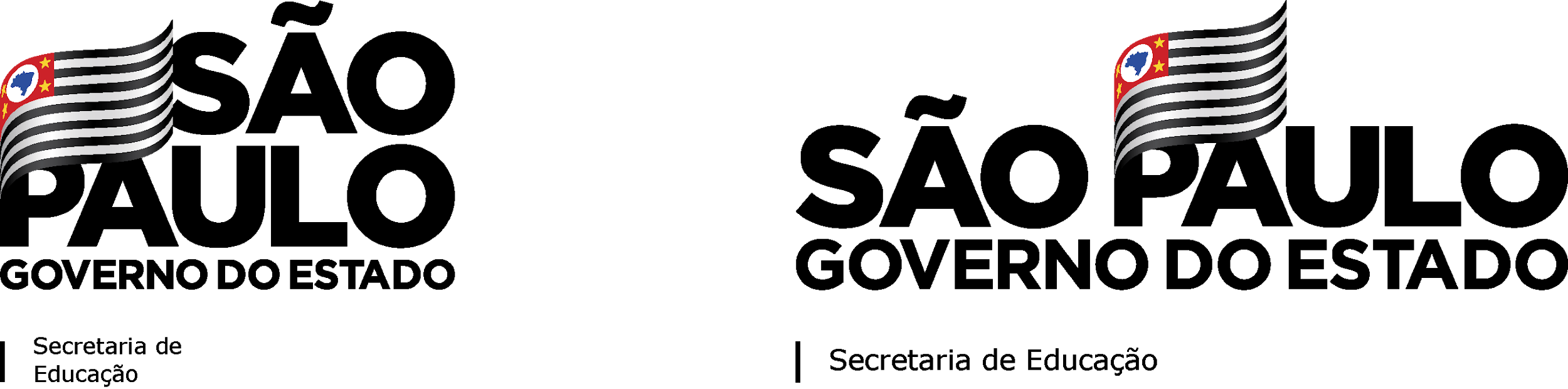 CONEXÃO   SOLIDÁRIA
11
ALGUMAS IDEIAS PARA “COMEÇAR O COMEÇO” ...
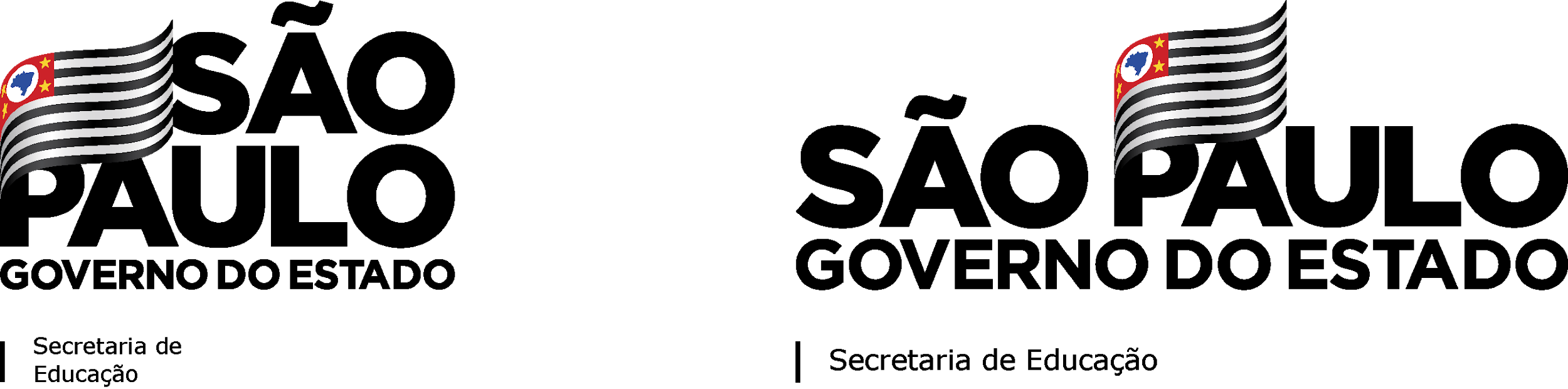 As ações devem primar pela análise de demanda e capacidade de suporte e sustentação dos grupos e/ou conteúdos de forma a gerar mobilização sustentada pelos princípios da autorresponsabilidade e senso de comunidade.
LEMBRANDO QUE ...
CONVIVA + JUNTOS
CONVIVA + SAUDÁVEL
CONVIVA + LÍDERES EM AÇÃO
Canal de comunicação institucional, TEAMS,  com disposição de conteúdo instrucional, informativo e de apoio
Grupos colaborativos 
entre pares – líderes e pontos focais
Ações locais desenvolvidas entre pares, mediadas ou não
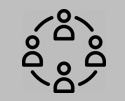 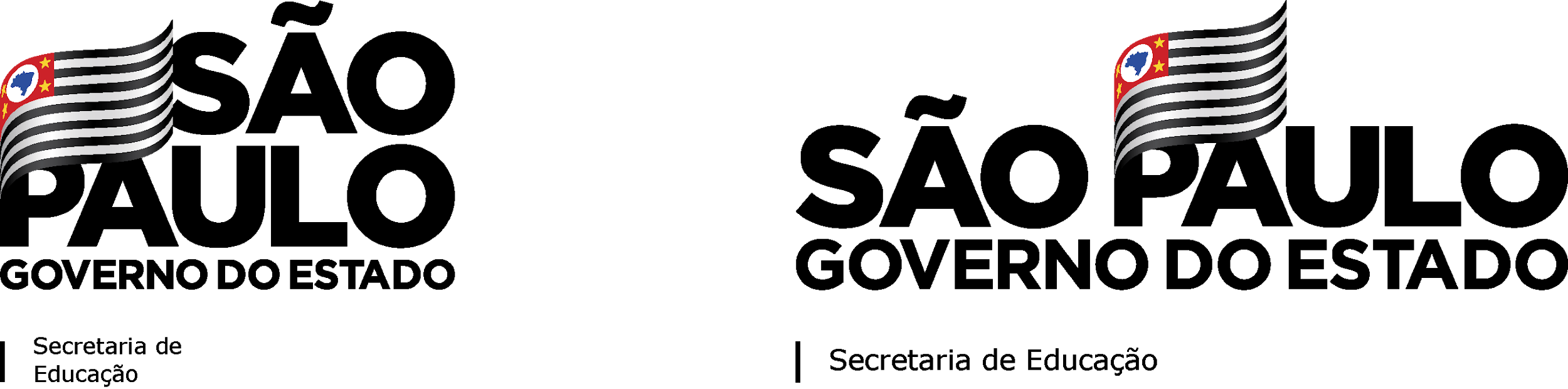 CONEXÃO   SOLIDÁRIA
12
NO MAIS ...
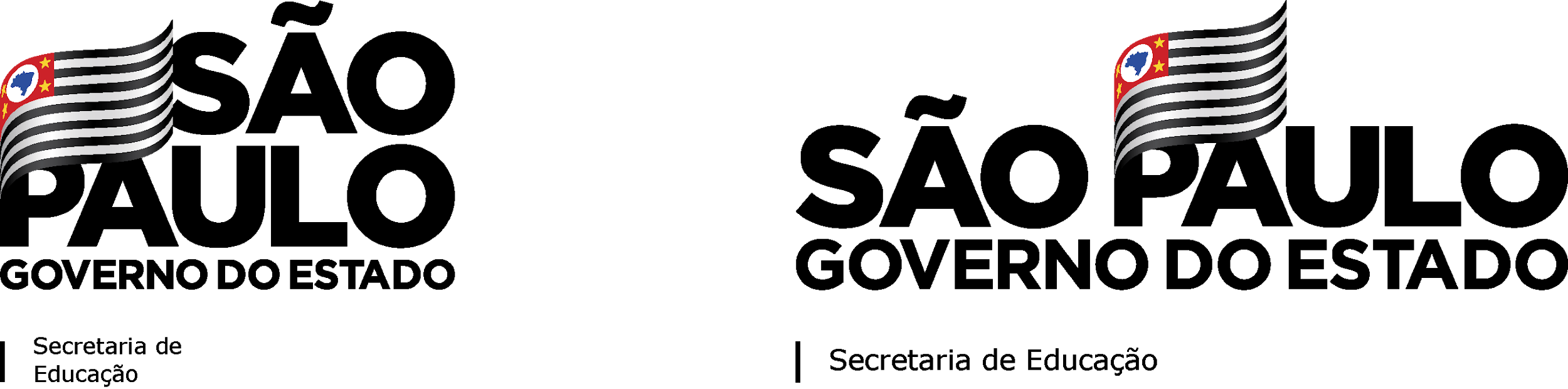 1. Esteja presente
2. Permita-se
3. Confie na capacidade do grupo
4. Vai dar certo !!! Sucesso !!!